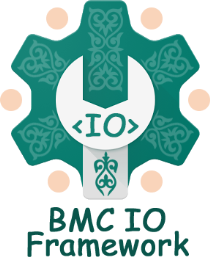 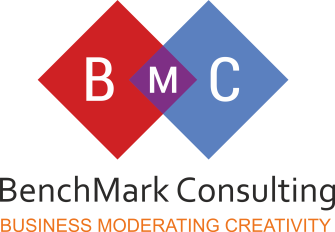 IO Framework
ver. 5.x
УРОК № 8 из 14:
Шаблонизатор Twig и работа с ним
Список уроков
Введение в сервисы платформы и фреймворк
Система управления версиями Mercurial (аналог git, svn(subversion) и др.)
Controller и работа с ними
Controller и работа с ними (закрепление)
Class и работа с ними
Model и работа с ними
View и работа с ними, взаимодействие View с Model
Шаблонизатор Twig и работа с ним
Обращение к Model через JavaScript, работа с Yepnope
Работа с Bin и Cron файлами
Методы «общения» проектов между собой
Проект «с нуля». С чего начать?
Верстка и интеграция шаблонов сайтов с сервисом CMS
Повтор предыдущих уроков и Экзамен
Не забываемпро написаниедокументациипо данному уроку!!!
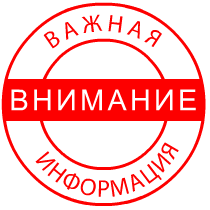 Структура проекта
Project
cache
template
app
ckfinder
.htaccess
bin
cron.php
css
class
conf.php
elFinder
controller
index.php
files
cron
robots.php
icon
io
error.html
img
lib
mksymlink.sh
js
model
systpls
view
i.php
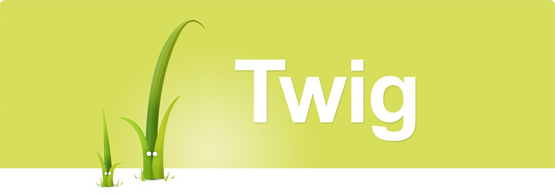 Ознакомиться с документацией можно на сайтах:
https://twig.symfony.com (офиц., на eng.)
http://x-twig.ru (на рус.)
Вызов Twig команд
Условия, циклы, объявление переменных
{% ... %}
Вывод на экран
{{ ... }}
Комментирование кода
{# ... #}
Условия в Twig
{% if a <= b %}
	... code ...
{% else %}
	... code ...
{% endif %}
{% if a <= b %}
	... code ...
{% endif %}
Условия в Twig
{% if a is defined %}
	... code ...
{% endif %}
{% if a %}
	... code ...
{% endif %}
{% if a is not defined %}
	... code ...
{% endif %}
{% if not a %}
	... code ...
{% endif %}
Переменные в Twig
Объявление переменных
{% set variable = “hello” %}
Переменные в Twig
Вывод на экран
{{ variable }}
Переменные в Twig
Объявление счетчика и его инкрементация
{% set cnt = 0 %}
{% set cnt = cnt + 1 %}
Переменные в Twig
Получение значения из массива по ключу
{% set arr = {
	“key”: “value”,
} %}
{% set el = xarr(arr, “key”, “defval”) %}
Переменные в Twig
Получение GET и POST параметров
{% set getelem = xget(“getelem”) %}
{% set postelem = xpost(“postelem”) %}
Переменные в Twig
Объявление пустого массива и добавление в него значения
{% set arr_elem = [] %}
{% set arr_elem = xadd(
	arr_elem,
	“key”,
	“value”
) %}
Совмещенное условие с выводом в Twig
{% if not a %}
	b
{% else %}
	a
{% endif %}
{{ not a ? “b” : “a” }}
Совмещенное условие с выводом в Twig
{% if not a %}
	b
{% endif %}
{{ not a ? “b” }}
Переменные в Twig
Пример использования функции
{{ v_dump(variable) }}
{{ v2_dump(obj_elem) }}
{{ json_encode(arr_elem) }}
Переменные в Twig
Пример использования фильтров
{{ variable | raw }}
{{ variable | format_date(“d.m.Y”) }}
{{ variable | round(2) }}
{{ variable | json_encode | raw }}
Переменные в Twig
Получаем количество элементов массива
{% set arr = [2, 3, 5, 8] %}
{{ arr | length }}
Циклы в Twig
{% for elem in list %}
	... code ...
{% endfor %}
{% for j in 3..25 %}
	... code ...
{% endfor %}
{% for key, elem in list %}
	... code ...
{% endfor %}
Подключение view файла
Пример подключения одного view файла в другом
renderPlain(view_address, params)
{{ renderPlain(
	“app.view.work.calc”,
	{
		a: 5,
		b: 7,
	}
) }}
Вызов model через view
Пример вызова model функции внутри view
ioCallAction(model_address, params)
{% set ret = ioCallAction(
	“app.model.work.calc”,
	{
		a: 5,
		b: 7,
		operation: “plus”,
	}
) %}
Переменные в Twig
Пример добавления GET параметров к URL
(формирование ссылки с GET параметрами)
{% set url = “http://000.polytech.ga” %}
{% set url = UrlGetAdd(url,
	“a”, 5,
	“b”, 7
) %}
Практика
Начать использовать переменные, циклы, условия, функции, фильтры Twig через View
Отобразить один View в другом View с передачей параметров
Вывести результат работы ранее созданной Model функции через функцию ioCallAction() в Twig